Presentation layer
Dr.MV.Subramanyam
Introduction to Presentation Layer
Definition: The Presentation Layer, Layer 6 of the OSI model, focuses on data formatting, encryption, and translation to ensure interoperability between different systems.
Functions: Manages data syntax, format translation, and encryption/decryption.
Role: Acts as a translator, converting data from the Application Layer into a format suitable for transmission.
Protocols: Common presentation layer protocols include JPEG, GIF, and ASCII.
Error Handling: Provides error checking and correction mechanisms for data integrity.
Compression: Reduces the size of data for efficient transmission.
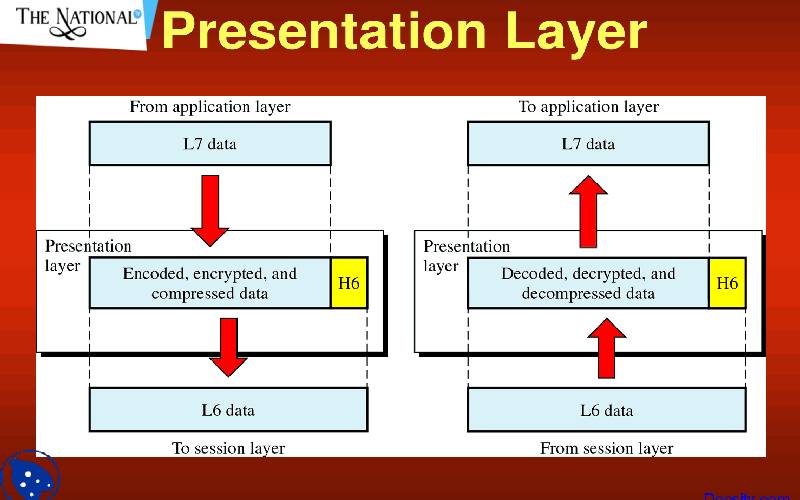 Dr.MV.Subramanyam
Data Encryption and Decryption
Purpose: Ensures secure communication by encrypting sensitive data during transmission.
Symmetric Encryption: Uses a single key for both encryption and decryption.
Asymmetric Encryption: Involves a pair of public and private keys for secure data exchange.
SSL/TLS Protocols: Employed for secure communication over the internet.
Secure Data Transmission: Prevents unauthorized access to data during transmission.
Digital Signatures: Authenticate the sender and ensure data integrity.
Dr.MV.Subramanyam
Data Compression in Presentation Layer
Objective: Reduces the size of data for efficient storage and transmission.
Lossless Compression: Preserves original data quality during compression and decompression.
Lossy Compression: Sacrifices some data quality to achieve higher compression ratios.
Common Compression Algorithms: ZIP, gzip, and JPEG for images.
Bandwidth Optimization: Minimizes the amount of data transmitted over the network.
Decompression at the Receiver: Ensures the original data is reconstructed accurately.
Dr.MV.Subramanyam
Common Data Formats and Syntax
ASCII (American Standard Code for Information Interchange): Represents text characters using 7 or 8 bits.
Unicode: A character encoding standard supporting a broad range of characters from various writing systems.
JSON (JavaScript Object Notation): Lightweight data interchange format commonly used for web applications.
XML (eXtensible Markup Language): Facilitates structured data representation using tags.
Images Formats: GIF, JPEG, PNG for visual data representation.
Audio/Video Formats: MP3, MP4, AVI for multimedia data.
Dr.MV.Subramanyam
MIME (Multipurpose Internet Mail Extensions)
Definition: Extends the format of email messages to support text in character sets other than ASCII.
Content Types: Defines various content types such as text, audio, video, and application.
Email Attachments: MIME enables the attachment and transmission of binary files via email.
Header Fields: MIME headers provide information about the type and structure of the data.
Inline Images: Allows embedding images within the body of an email.
Compatibility: MIME is widely adopted for email and web communication.
Dr.MV.Subramanyam
Graphics and Image Handling in Presentation Layer
JPEG (Joint Photographic Experts Group): Commonly used for photographic images with lossy compression.
GIF (Graphics Interchange Format): Supports animated images and uses lossless compression.
PNG (Portable Network Graphics): Employs lossless compression and supports transparent backgrounds.
Color Depth: The number of bits used to represent a pixel's color, influencing image quality.
Image Resolution: Determines the clarity and detail of an image, measured in pixels per inch (PPI).
Image Editing Standards: PSD (Photoshop Document), SVG (Scalable Vector Graphics), etc.
Dr.MV.Subramanyam
Character Sets and Encoding
ASCII vs. Unicode: ASCII uses 7 or 8 bits per character, while Unicode provides a broader character set.
UTF-8, UTF-16, UTF-32: Different encoding schemes under Unicode, varying in the number of bits used.
Character Encoding Standards: ISO-8859, Windows-1252, and others define character sets and encoding rules.
HTML Entities: Represent special characters in HTML using predefined codes.
URL Encoding: Converts special characters into a URL-friendly format.
Base64 Encoding: Used for encoding binary data into ASCII characters.
Dr.MV.Subramanyam
Data Translation and Representation
EBCDIC (Extended Binary Coded Decimal Interchange Code): Used in IBM mainframes, representing characters in 8 bits.
Data Translation: Converts data between different character sets and formats.
Binary to ASCII Conversion: Necessary for data transmission between systems using different character encodings.
Hexadecimal Representation: Represents binary data in a human-readable form using the base-16 numbering system.
Date and Time Representation: Standard formats for expressing date and time information.
Data Integrity Checks: Include checksums or hash functions to detect errors in translated data.
Dr.MV.Subramanyam
Internationalization and Localization
Internationalization (i18n): Designs software to support multiple languages and regions without modification.
Localization (l10n): Adapts software for specific languages, regions, and cultural conventions.
Language Packs: Bundles of translated resources for different languages.
Cultural Sensitivity: Involves adapting date formats, number systems, and text direction based on cultural norms.
Unicode Support: Essential for handling diverse character sets used in different languages.
Time Zone Considerations: Addressing variations in time zones for global user bases.
Dr.MV.Subramanyam
Emerging Trends in Presentation Layer Technologies
WebAssembly (Wasm): Enables high-performance execution of code in web browsers, expanding capabilities for web applications.
Augmented Reality (AR) and Virtual Reality (VR): Require advanced presentation layer technologies for immersive user experiences.
AI-Driven Image and Speech Recognition: Utilizes advanced algorithms for enhanced image and speech processing.
Adaptive Streaming Technologies: Optimize multimedia presentation based on network conditions for seamless playback.
Interactive User Interfaces: Evolving interfaces that respond to user gestures, voice commands, and sensory inputs.
Blockchain and Data Security: Presentation layer considerations for secure and transparent data presentation in blockchain applications.
Dr.MV.Subramanyam
Document Object Model (DOM) in Web Presentation
Definition: DOM represents the structure of a document as a tree of objects, enabling dynamic manipulation of web page content.
JavaScript Interaction: Allows scripts to dynamically update and change the content, structure, and style of web pages.
Event Handling: DOM enables the handling of user interactions (clicks, keypresses) through event listeners.
Cross-Browser Compatibility: Ensures consistent interactions across different web browsers.
Tree Structure: DOM organizes elements in a hierarchical structure, facilitating traversal and manipulation.
Responsive Web Design: DOM manipulation is crucial for creating responsive and interactive user interfaces.
Dr.MV.Subramanyam
Web Accessibility Considerations
Definition: Ensures that digital content is accessible to people with disabilities.
Semantic HTML: Use of semantic tags to provide meaningful structure to web content.
Alt Text for Images: Descriptive alternative text for images to assist visually impaired users.
Keyboard Navigation: Design interfaces that can be easily navigated using a keyboard.
Screen Reader Compatibility: Compatibility with screen readers for text-to-speech translation.
Color Contrast and Font Accessibility: Considerations to enhance readability and visibility.
Dr.MV.Subramanyam
Responsive Design and Adaptive Layouts
Responsive Web Design: Ensures web pages adapt to various screen sizes and devices.
Media Queries: CSS techniques for applying styles based on device characteristics.
Fluid Grids and Flexible Images: Components adjust proportionally to screen dimensions.
Mobile-First Design: Prioritizing design considerations for mobile devices and scaling up.
Viewport Meta Tag: Defines how a webpage should be displayed on a mobile device.
Adaptive Images: Serving images of different resolutions based on device capabilities.
Dr.MV.Subramanyam
Web Components and Modularization
Web Components: Encapsulated and reusable UI elements that can be customized and shared.
Custom Elements: Allows developers to define new HTML elements.
Shadow DOM: Isolates the internal structure and styles of a component from the rest of the document.
Encapsulation and Reusability: Promotes modular development for maintainable and scalable applications.
Polymer and LitElement: Libraries/frameworks for building web components.
Dr.MV.Subramanyam
Interactive Data Visualization
SVG (Scalable Vector Graphics): XML-based format for creating vector graphics on the web.
Canvas API: Provides a drawing surface for dynamic rendering of graphics using JavaScript.
D3.js (Data-Driven Documents): JavaScript library for creating interactive data visualizations.
Charting Libraries: Integration of libraries like Chart.js or Highcharts for streamlined chart creation.
GeoJSON and Maps: Displaying geographic data and maps through web applications.
Real-Time Dashboards: Utilizing presentation layer technologies for real-time data visualization.
Dr.MV.Subramanyam
Security Considerations in Presentation Layer
Content Security Policy (CSP): Mitigates XSS (Cross-Site Scripting) attacks by defining and enforcing security policies.
HTTPS and Secure Connections: Ensures encrypted communication between the client and server.
Cross-Origin Resource Sharing (CORS): Controls access to resources on different domains.
Secure Cookies: Implementation of secure and HTTP-only flags for cookies.
Client-Side Validation: Validates user input on the client side to prevent malicious data submission.
Web Application Firewalls (WAF): Provides an additional layer of security against various web application attacks.
Dr.MV.Subramanyam